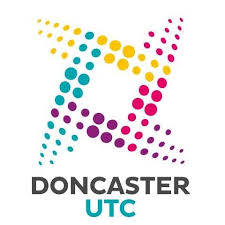 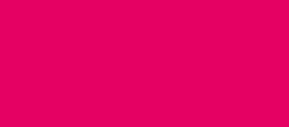 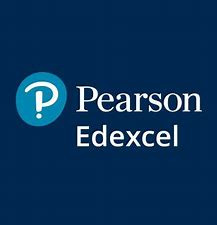 A Level
Business
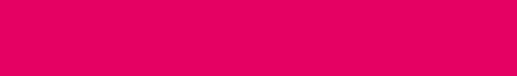 What does this qualification cover?

The Edexcel A Level in Business is designed for learners who want to study business at a higher level. Students are introduced to business in Themes 1 and 2 through building knowledge of core business concepts and applying them to business contexts to develop a broad understanding of how businesses work. Breadth and depth of knowledge and understanding, with applications to a wider range of contexts and more complex business information, are developed in Themes 3 and 4, requiring students to take a more strategic view of business opportunities and issues. 

This qualification is appropriate for you if you’re looking to develop a high level of knowledge and understanding in business and will give you opportunities through employer-led projects to apply your learning. You will develop significant personal and vocational business skills that can be transferred to further study or employment.
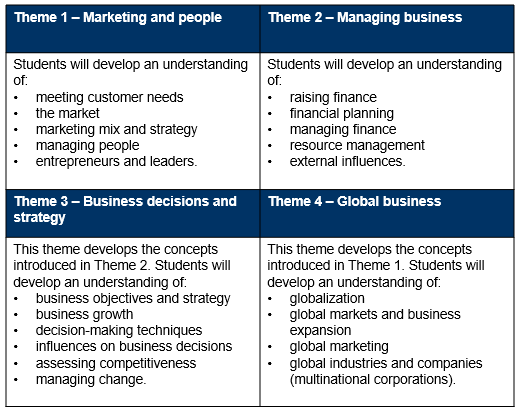 What’s included
Throughout this course, you will be encouraged to use an enquiring, critical and thoughtful approach to the study of business, to understand that business behaviour can be studied from a range of perspectives and to challenge assumptions.
Qualification structure and how to achieve 
To be awarded an A Level in Business you are required to successfully complete 4 mandatory units. The units will be assessed in the following way:
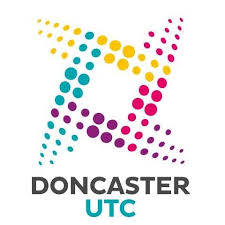 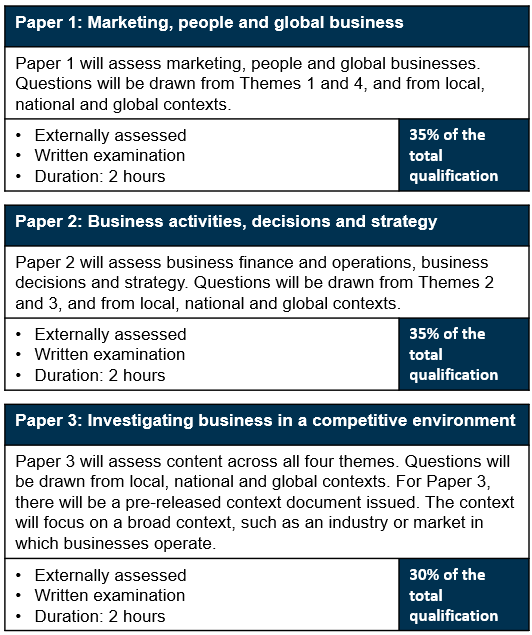 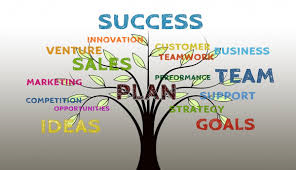 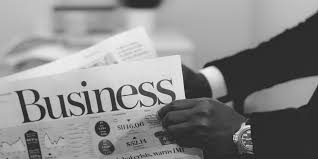 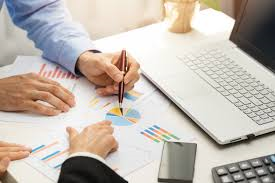 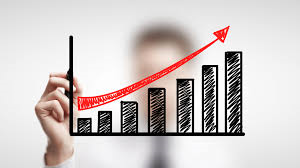 Employer- led Learning 
As Doncaster UTC collaborates with a variety of top employers, and two major universities in the region, your study will be supported by work experience and by undertaking projects set by some of the region's most entrepreneurial companies. 
You will work with business professionals on a whole range of project ideas which will not only contextualise your learning but will support you in developing your employability skills.
Links to workplace

Gaining a qualification in A Level Business will allow you to progress to higher education courses such as:

Business Management,
Business Studies,
Marketing, Communications and Advertising
Accounting, Finance or Economics,
Key Features

You will develop and enhance skills such as:

Problem-solving,
Time management,
Planning and organisation,
Negotiation and teamwork,
Communication and leadership,
Critical thinking.